El Renacimiento de Harlem
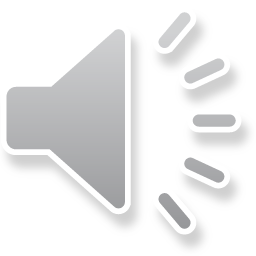 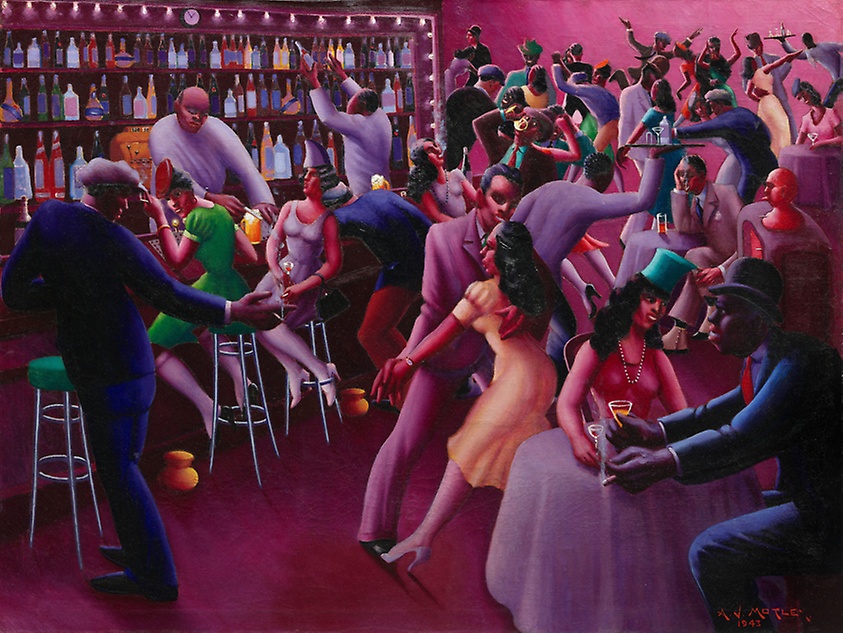 Estructura:
Introducción al tema
Antecedentes
Barrio de Harlem
Literatura, Música 
Legado
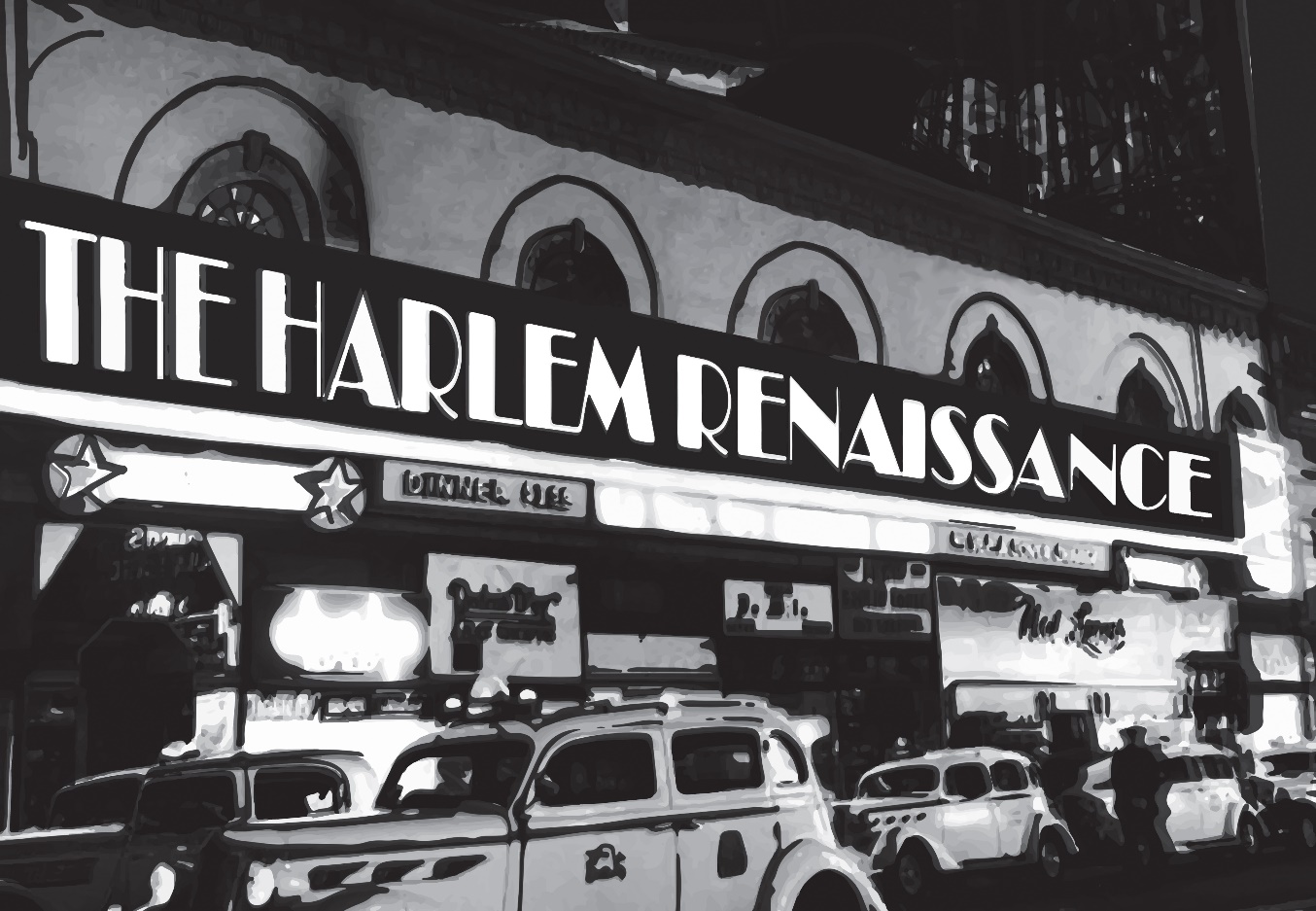 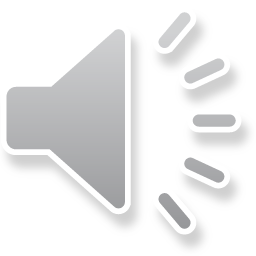 ¿Qué es el Renacimiento de Harlem?
Alain LeRoy Locke
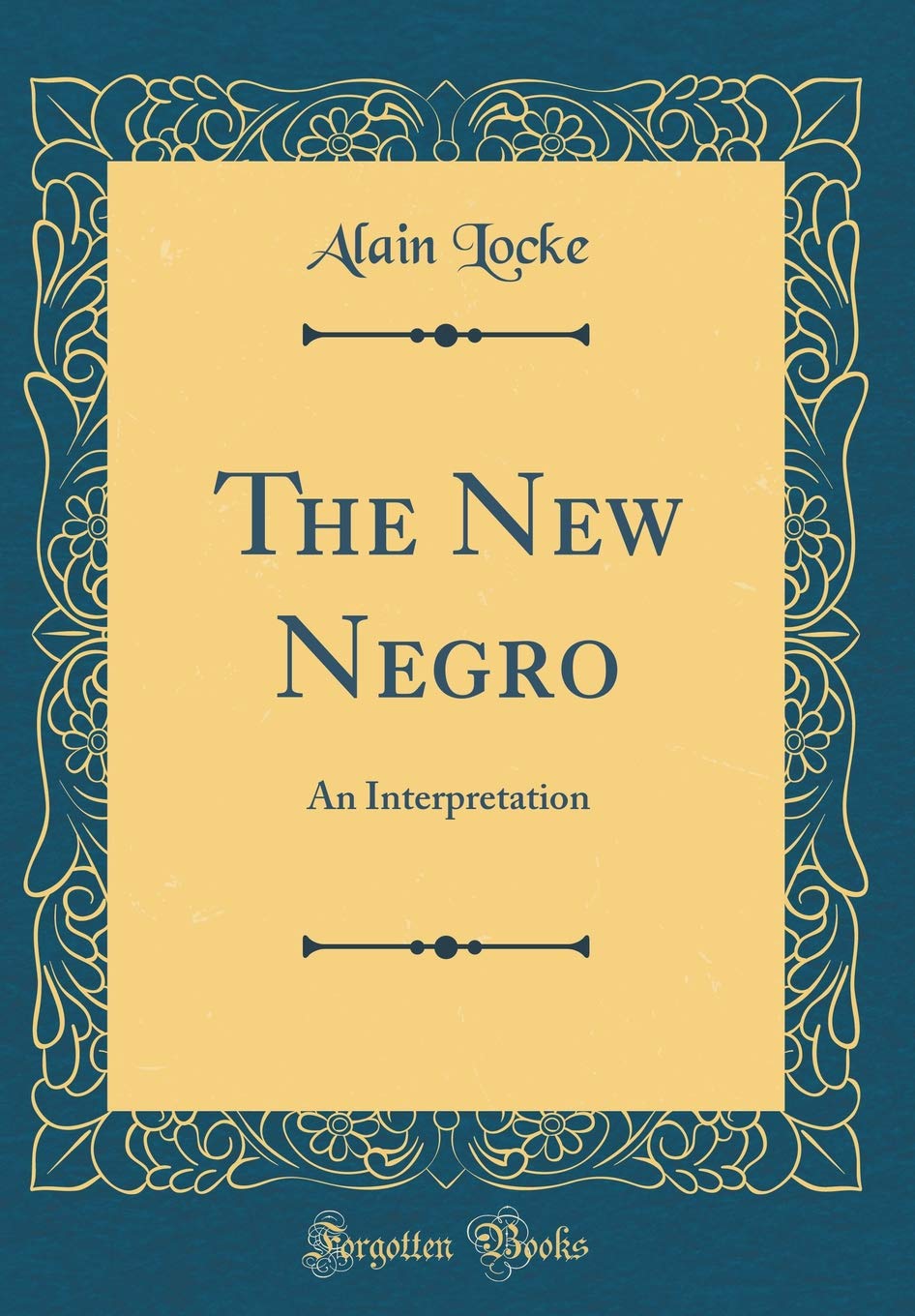 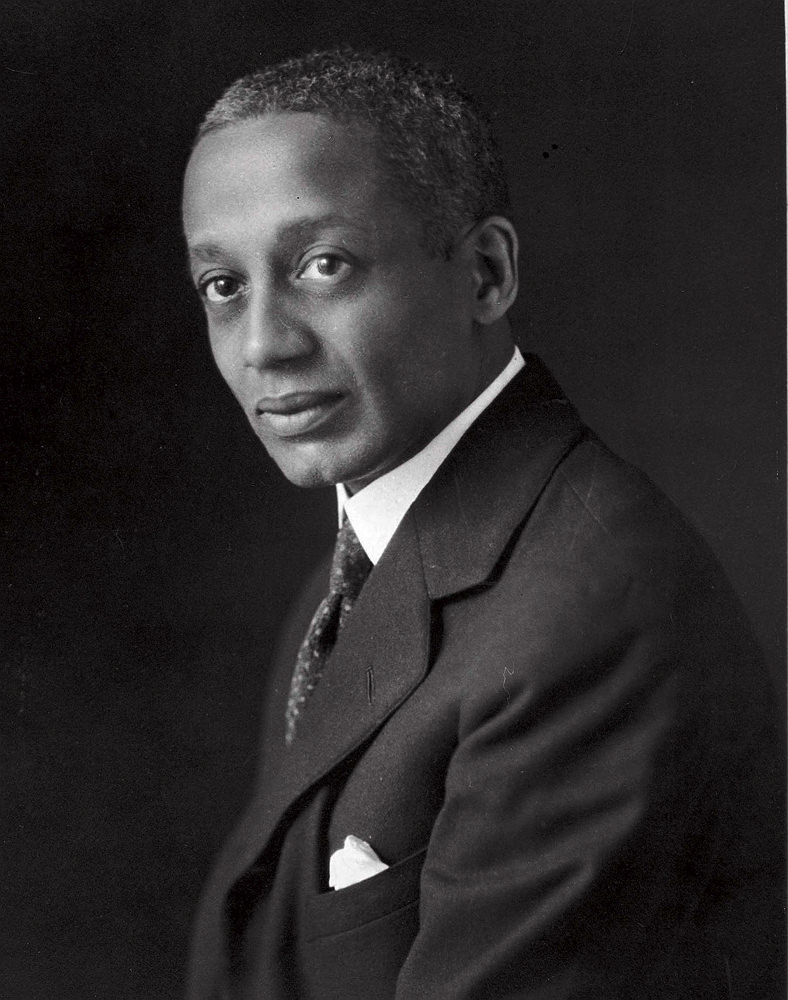 1920-1930
florecimiento del arte, la literatura y el pensamiento político afroamericanos
“Nuevo Movimiento Negro”
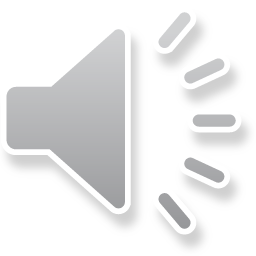 Antecedentes
Gran Migración Afroamericana		Otros factores: 
1915-1930					- interés por el arte afroamericano
cientos de miles de afroamericanos                    - Ley de la Prohibición Nacional
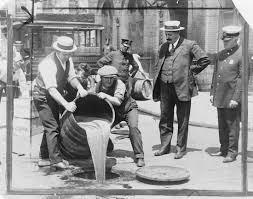 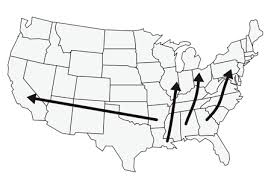 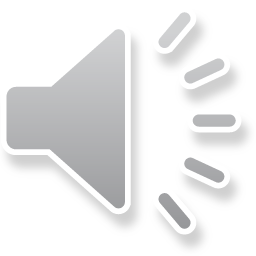 Epicentro del movimiento
HARLEM - Manhattan (Nueva York)
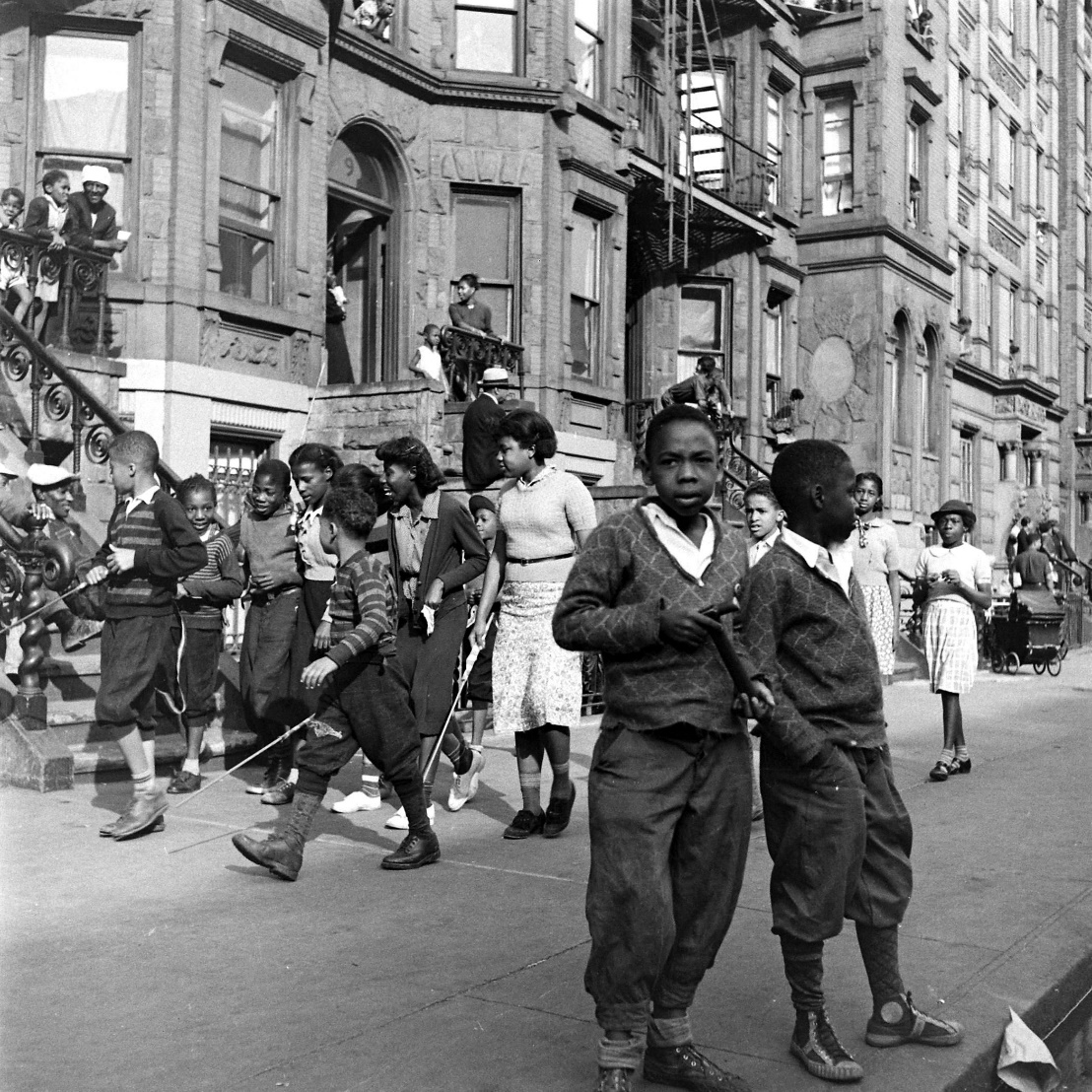 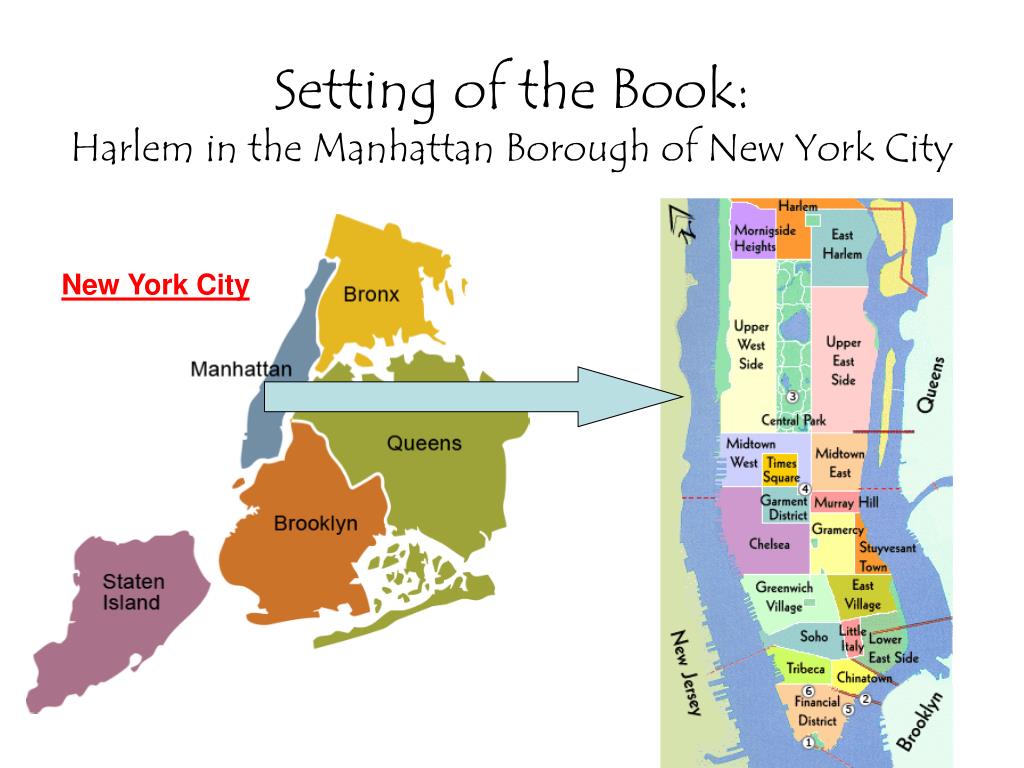 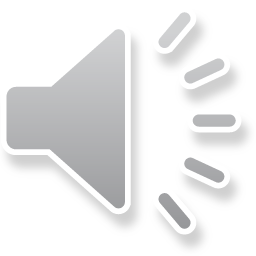 Literatura
W. E. B. Du Bois 	        Zora Neale Hurston		Langston Hughes
miembro de NAACP	           la Reina del Renacimiento 		nueva forma de poesía jazzística
editor de revista “The Crisis ”            “Sus ojos miraban a Dios”		“The Negro Speaks of Rivers”
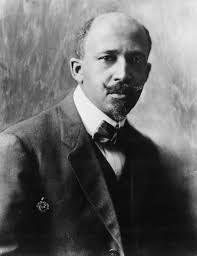 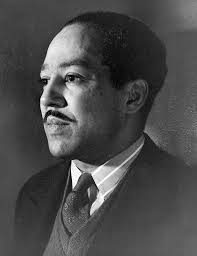 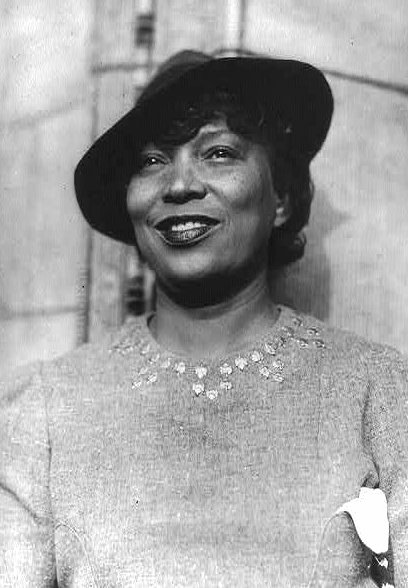 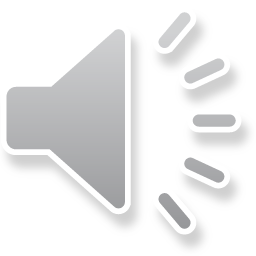 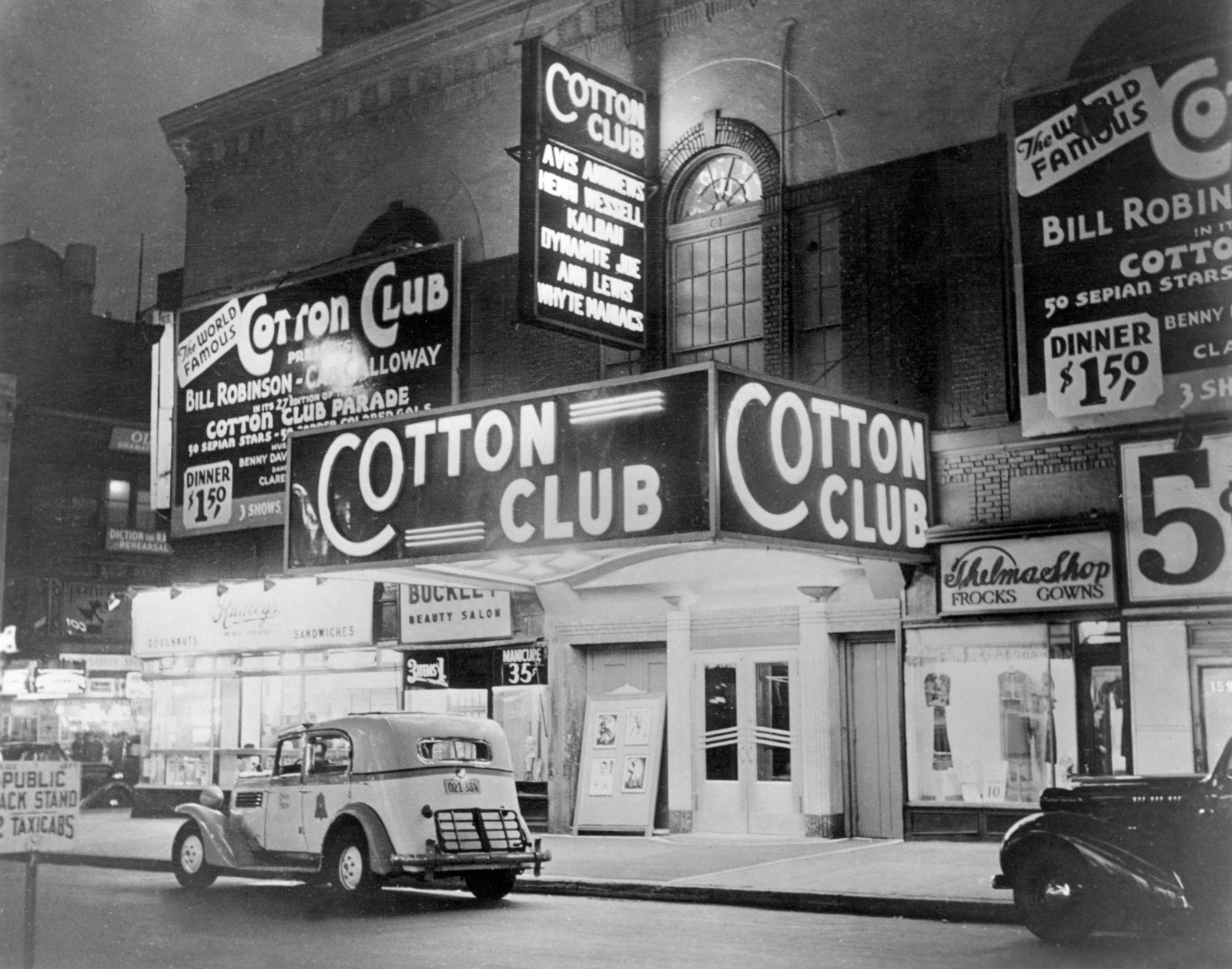 Música
el jazz, el ragtime, el blues
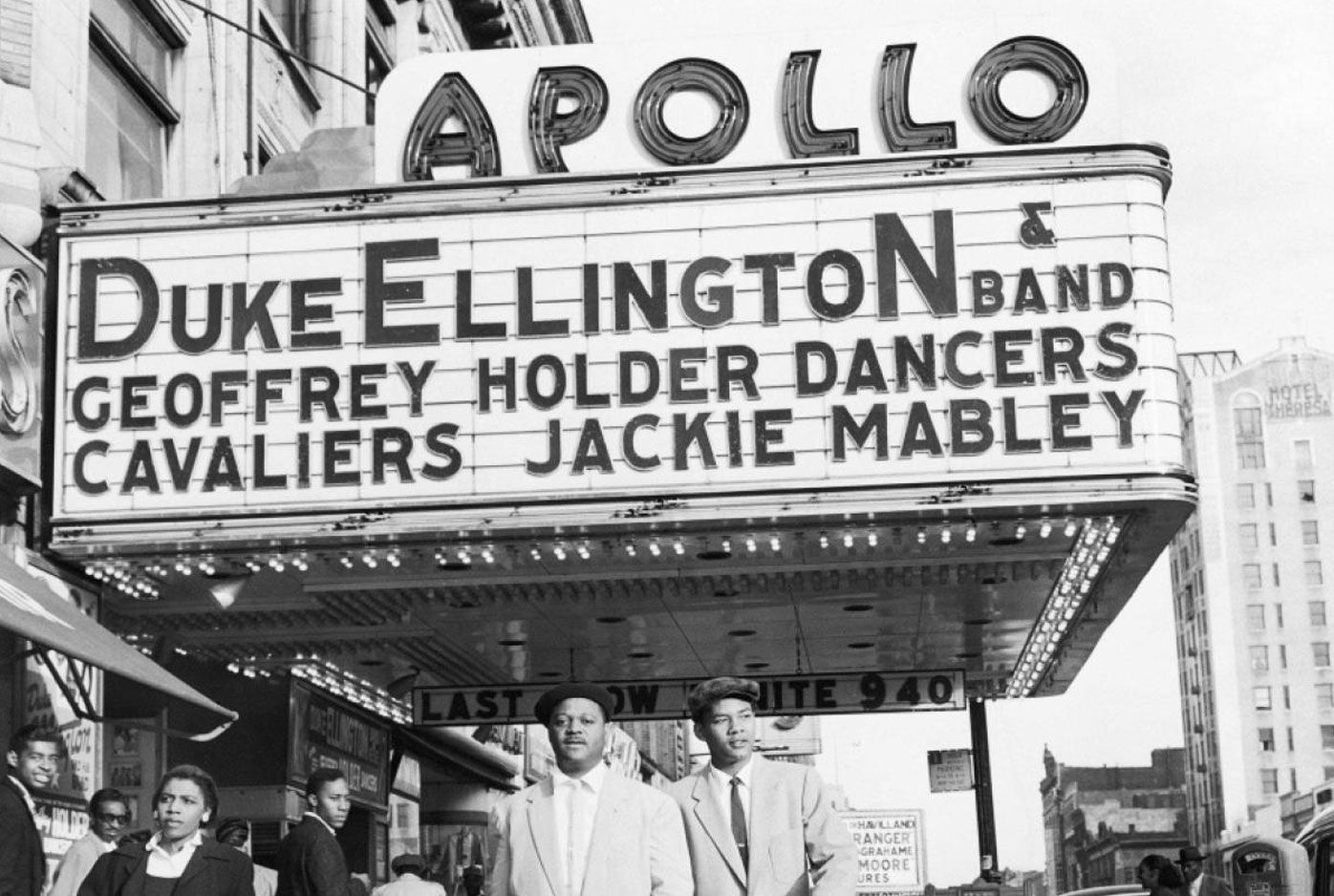 Louis Armstrong
Billie Holiday
Ella Fitzgerald
Duke Ellington
Bessie Smith
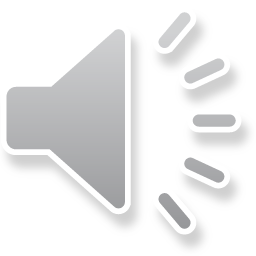 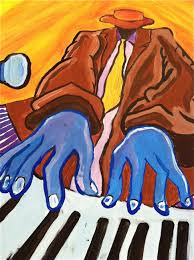 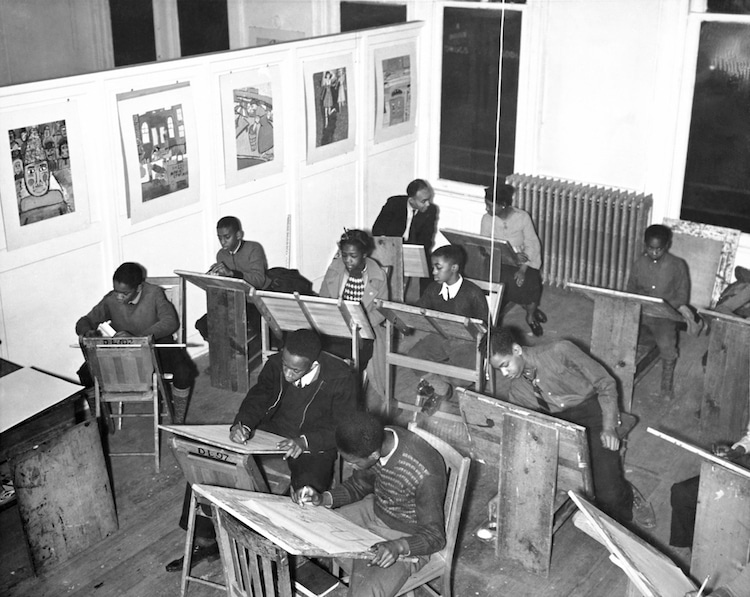 Legado
un entorno más liberal
población urbana negra
bases para el Movimiento por los derechos civiles (1955-1969)
allanó el camino para otros artistas
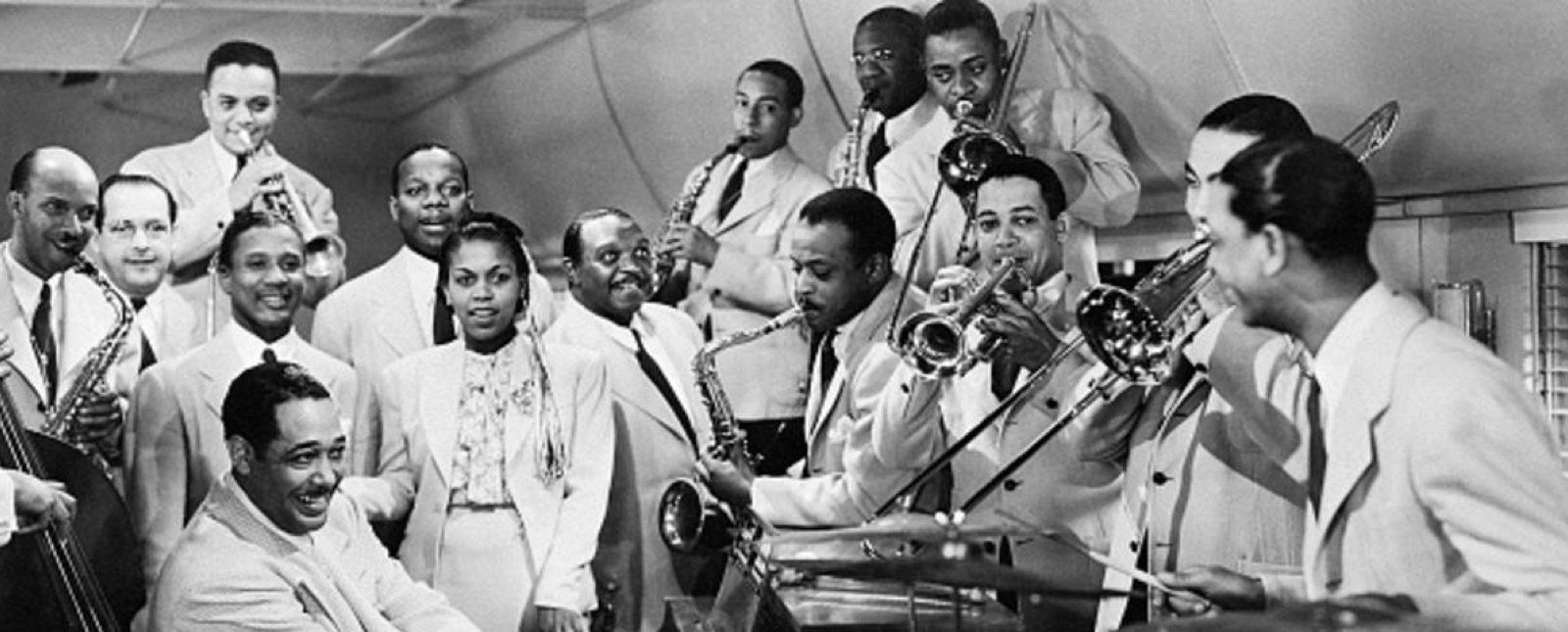 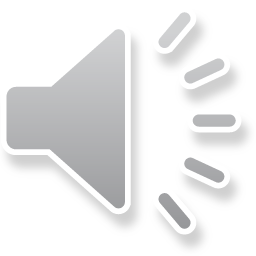 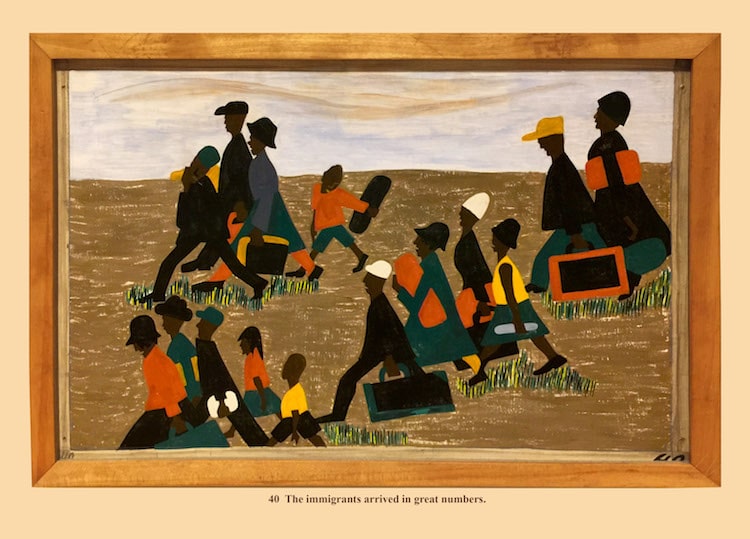 Resumen:
La Gran Migración Negra
Harlem = núcleo creativo
inspiración para generaciones de futuros artistas
nueva conciencia racial
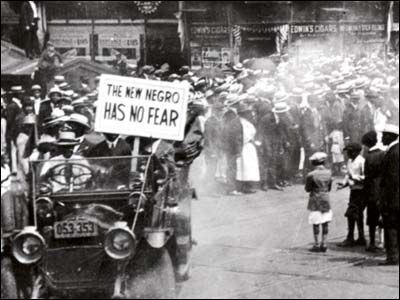 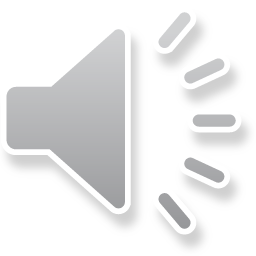 Fuentes:
100 años del Renacimiento de Harlem, el movimiento que cambió la historia de Nueva York. (2020, 2 de febrero). Meik Magazine. https://meikmag.com/100-anos-del-renacimiento-de-harlem/
Blom, P. (2016). La fractura: Vida y cultura en Occidente 1918-1938. Anagrama. 
El Renacimiento de Harlem. (2019, 15 de enero). La Verdad. https://laverdadnoticias.com/estiloyvida/El-Renacimiento-de-Harlem-20190115-0010.html
Sienra, R. El Renacimiento de Harlem: Cómo florecieron el arte y cultura afroamericana. (2019, 21 de febrero). My Modern Met. https://mymodernmet.com/es/renacimiento-harlem/
Renacimiento de Harlem. Wikipedia, la enciclopedia libre. https://es.qaz.wiki/wiki/Harlem_Renaissance
Takaki, R. (1993). A different mirror: A History of Multicultural America. Back Bay Books: Boston.
W. E. B. Du Bois. Wikipedia, la enciclopedia libre. https://es.wikipedia.org/wiki/W._E._B._Du_Bois
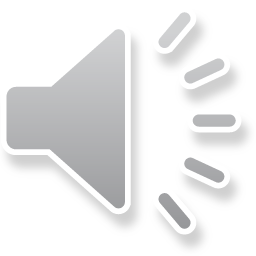 Fuentes de imágenes
https://mymodernmet.com/es/renacimiento-harlem/
https://afrikhepri.org/cs/les-ames-du-peuple-noir-de-william-edward-burghardt-du-bois
https://en.wikipedia.org/wiki/Zora_Neale_Hurston
http://crisissome.blogspot.com/2016/05/harlem-renaissance.html
https://www.ecured.cu/Ley_Seca_en_Estados_Unidos_(1920-1933)
https://www.indienauta.com/especial-renacimiento-harlem/
https://www.britannica.com/topic/Cotton-Club
https://www.wrti.org/post/mr-apollo-has-all-stories-about-historic-theater-harlem
https://www.amazon.com/New-Negro-Interpretation-Classic-Reprint/dp/1397193905
https://harvardmagazine.com/2018/03/alain-locke-the-new-negro
https://www.hf.uio.no/ilos/english/research/news-and-events/news/2020/Everyone-digging-their-jazz-was-not
https://cz.pinterest.com/harlemtoharlem/harlem-renaissance/
https://oscorpwlan.wordpress.com/2017/03/24/new-york-city-maps-nyc-and-manhattan-map/
https://cz.pinterest.com/pin/112730796892782620/
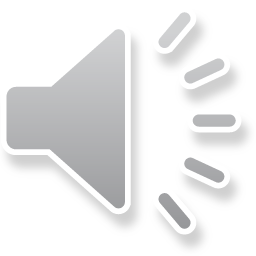 Gracias por su atención.
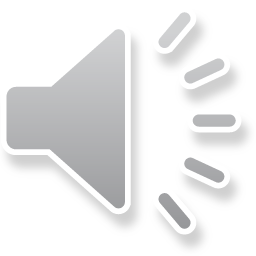